Information Technology
David Sanchez, Chief Information Officer
Jim Hall, Chief Information Security Officer
Information Technology Advisory Committee
 October 12, 2018
Agenda
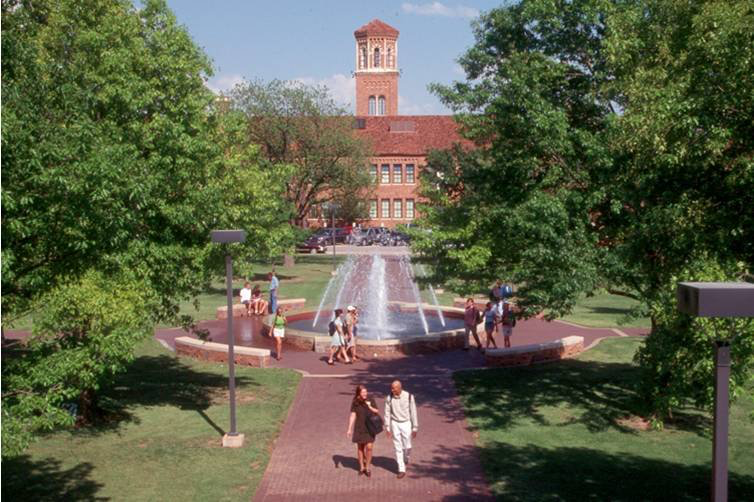 Welcome

Information Security 

Project Updates

Student IT Tech Survey

Discussion Topics
2018 Cybersecurity Landscape
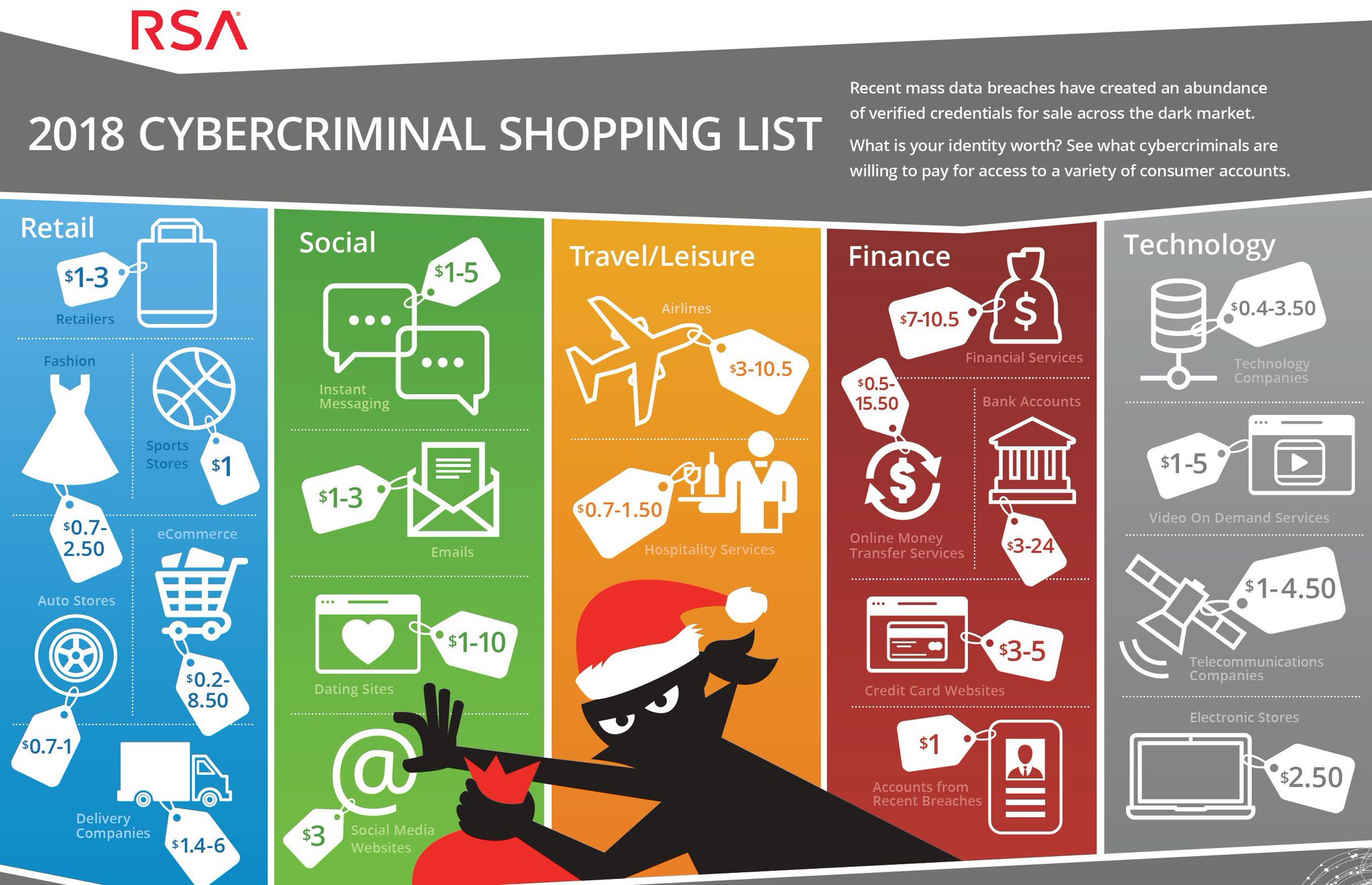 [Speaker Notes: Standard Applications
	Access
	OneNote
	Outlook
	PowerPoint
	Publisher
	Word
	Excel
	Teams
	OneDrive
	Skype for Business

Both forms of the application are available.  Web based as well as locally installed.  Access is ONLY available for local installation.

OneDrive underpins it all.  Microsoft’s answer to dropbox.  
	Access files anywhere
	Work with anyone
	Find files quickly with search capability
	Has advanced encryption, compliance, and security features
	1TB of storage PER USER
	Can access from any PC, Mac, iOS, or Android device]
Phishing – Keys To The Kingdom
76% of businesses/organizations say they experienced phishing attacks in 2017
By Dec 2017, the average user was receiving at least 16 malicious email per month
92% of malware is delivered using email as the initial vector
Fake invoices are the #1 disguise for emailed malware
Business email compromise cost organizations $676 million in 2017




All hands on deck!
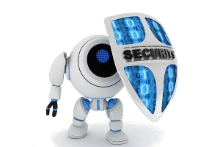 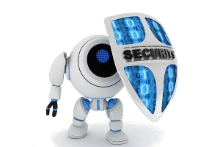 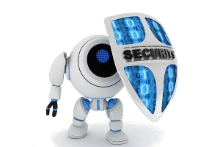 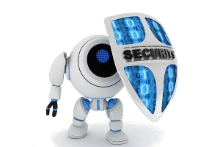 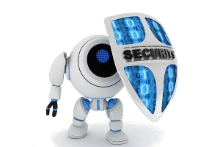 Phishing - Red Flags
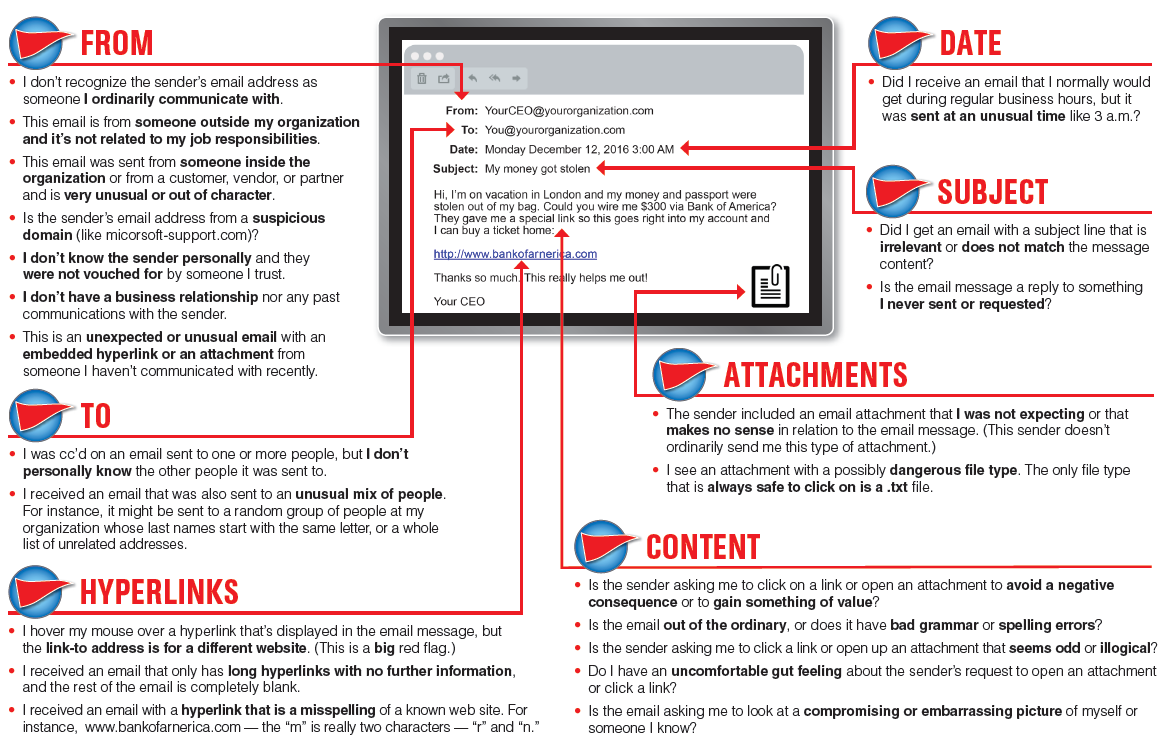 Texas Senate Bill 1910
SB1910 references TX Government Code 2054.  2054:517 applies to higher education

Our processes and procedures for bringing web sites and mobile applications online that process confidential information MUST: (at a minimum)

Submit documentation to the Chief Information Security Officer describing:
	1.	Site or application architecture
	2.	Authentication mechanism
	3.	All administrator level access

BEFORE the site or application goes live, penetration and vulnerability testing must be done either internally or by an independent 3rd party.

An addendum to the Information Security Handbook for this requirement has been sent to the faculty senate chair and the staff senate chair.
Risk Assessment
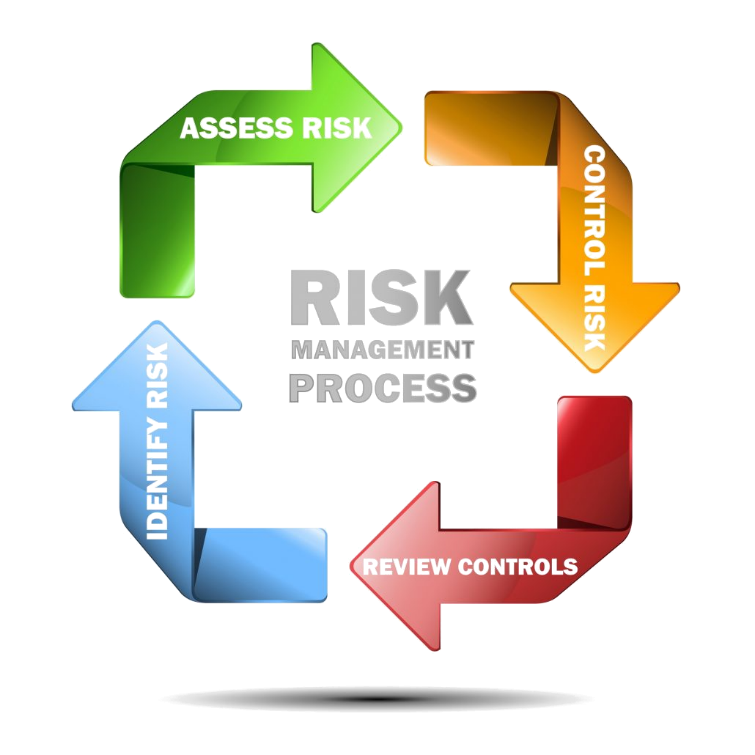 October 22nd – Dec 7th

Assess and identify risk in critical IT systems.
Refresh work done in 2017 and plan for a refresh to take place yearly from now on.

Risk assessment report will be summarized and provided to the president and the cabinet by February of 2019.
Additional Cybersecurity Focused Activity
State of TX Information Security Plan (every even year)
	42 categories
	State Cybersecurity Roadmap

Controlled Penetration Testing
Weekly Vulnerability Scanning

Monthly Vulnerability Scanning of Hosted Application Sites

Departmental Discussions
Project Updates
Summer 2018 
Dillard Classroom AV
Disaster Recovery – Flower Mound
Police move to Electra Circle
Phone-a-Thon move to Alumni House
Language Learning Computer Lab
Lifelong Learning Center 
Radius CRM (Customer Relationship Management)
Computer Labs
Dillard 324 PC 50
Bea Wood PC 28
Hardin 225
Bolin CS Mac Lab 15
Geosciences PC 25
Bolin Math PC 31
Current/Continuing
Domain Name
Banner 9
Campus Wi-Fi
Campus Fiber
HSHS/New Data Center

Items Queued Up
Touchnet 
Ad Astra
Office 365
Information Technology – Domain Name
New Branding - MSU Texas
Domain Change
Moving from mwsu.edu to msutexas.edu 
6 months plus 6 month extension
Through February of 2019
Changes:
Email, portal, single sign-on, D2L, website
Update personal accounts linked to mwsu.edu 
Update external websites, research publications, professional associations
Update email signature
https://msutexas.edu/it/domain-name-change.php
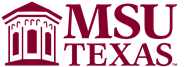 Information Technology – Banner 9
Why are we doing this?
Oracle’s Extended Support for Oracle Forms ending December 31, 2018.
No new features updates, fixes, security alerts, data fixes, and critical patch updates.
Ellucian moving Banner 8 administrative applications to Sustaining Support January 1, 2019.
 Need to transition to Banner 9 Admin Pages (INB)
Does not impact Banner Self-Service/Webworld at this time. 
 What is changing?
Interface has a web look and feel
Navigation is different (banner keyboard shortcuts template)
Information Technology – Banner 9
What has been done.
 Ellucian Solutions Manager
 Single Sign-On
 Testing in Qual  
Banner 8 will still be available for several weeks as users learn how to work within Banner 9.
 Website Information: https://msutexas.edu/it/banner/index.php
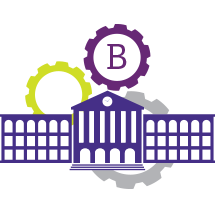 Technology Related Surveys
Student Government Survey Fall 2017
Two IT Related Questions
Core Data Survey – Educause 2018 (October)
Student Tech Survey Educause Spring 2018
Comprehensive Survey
124 Higher Education Institutions (2017)
10 Countries (2017)
539 MSU Students Responded
Year 2 in Spring 2019
Faculty Tech Survey Educause Spring 2019
Administered every other year
MSU will participate next year
157 Higher Education Institutions (2017)
7 Countries (2017)
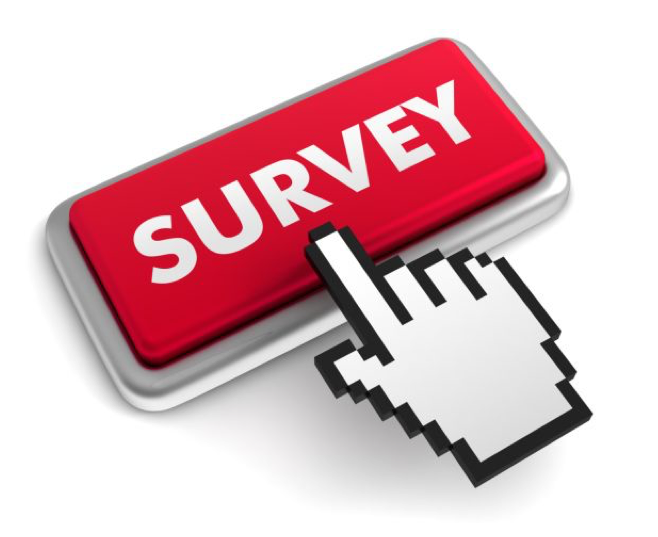 Information Technology – Core Data
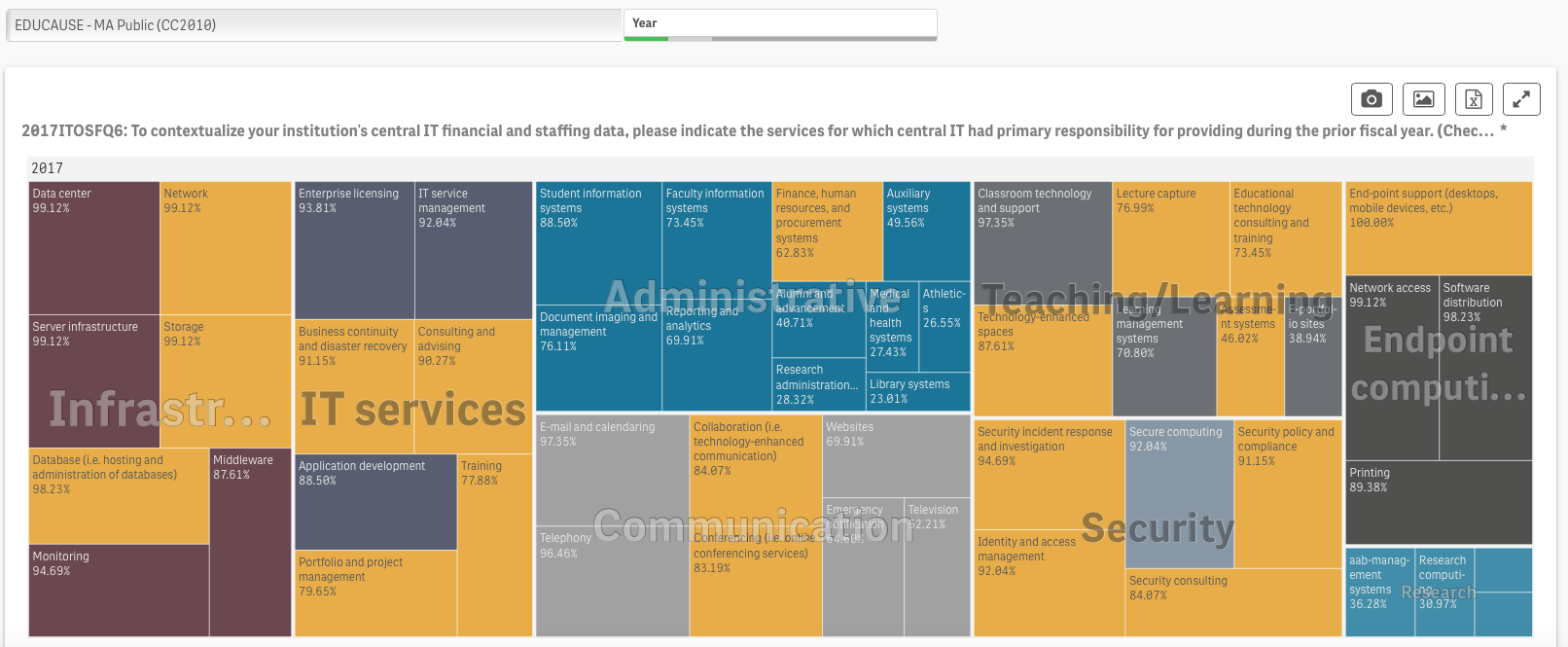 Educause Student Technology Survey 2018
Educause Student Technology Survey 2018
Educause Student Technology Survey 2018
Educause Student Technology Survey 2018
Educause Student Technology Survey 2018
Educause Student Technology Survey 2018
Educause Student Technology Survey 2018
Educause Student Technology Survey 2018
Educause Student Technology Survey 2018
Educause Student Technology Survey 2018
Educause Student Technology Survey 2018
Educause Student Technology Survey 2018
Educause Student Technology Survey 2018
Educause Student Technology Survey 2018
Educause Student Technology Survey 2018
Educause Student Technology Survey 2018
Educause Student Technology Survey 2018
Educause Student Technology Survey 2018
Educause Student Technology Survey 2018
Educause Student Technology Survey 2018
Educause Student Technology Survey 2018
Educause Student Technology Survey 2018
Educause Student Technology Survey 2018
Educause Student Technology Survey 2018
Educause Student Technology Survey 2018
Educause Student Technology Survey 2018
Educause Student Technology Survey 2018
Educause Student Technology Survey 2018
Educause Student Technology Survey 2018
Technology Survey Summary
Student Related
Device Ownership – Students own an average of 3.5 internet capable devices – higher than our peers.
Students own laptops at the same rate as others but use them less in courses (14% lower in “all classes” category).
Strong home/off campus residence connectivity.
Higher percentage of students in fully online courses (10% higher).
Higher percentage of students who are “independent with dependents” (5% higher).
Higher percentage of students who work 30 or more hours (10% -12% higher)
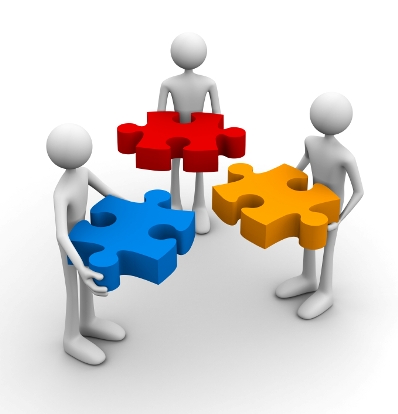 Technology Survey Summary
Infrastructure Related
Wi-Fi rated across the board lower then comparison groups.
Good news – Wi-Fi improvements. Core infrastructure 2 new wireless controllers, NACs and older access points replaced.
D2L – utilization could be increased 
Teaching and Learning Related
Preference for Face-to-Face Instruction
Underutilization of technology in class (laptops/phones)
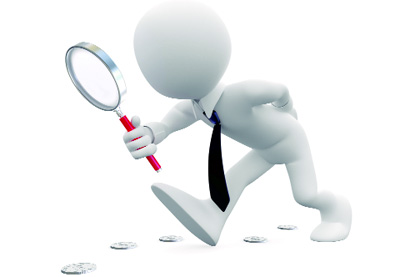 Technology Survey Summary
Additional Information
Population 5,200 (Undergraduate emails)
Sample 549 
Response Rate 10%
95% Confidence Level
4% Margin of Error
Questions
 Comments
 Concerns